Winter Wonderland
https://www.youtube.com/watch?v=ie2E0hEN24Q
Winter Fun
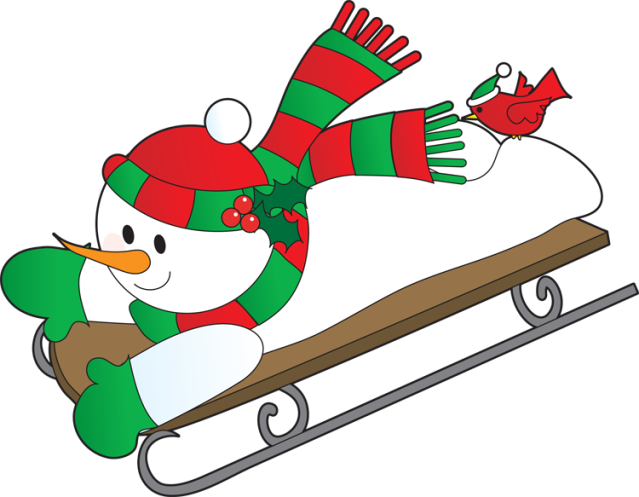 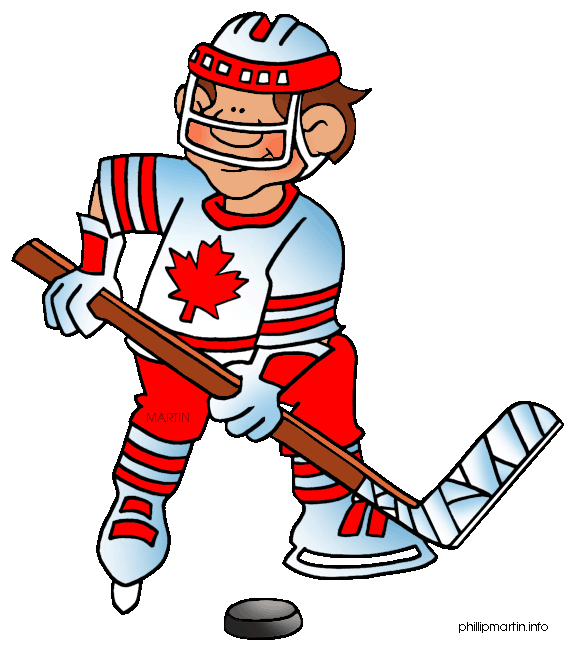 Sledding
Hockey
What can you do in winter?
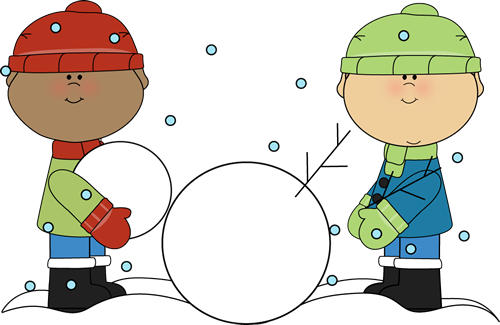 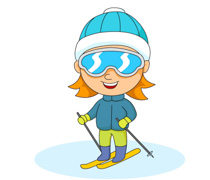 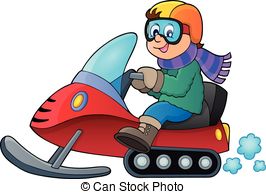 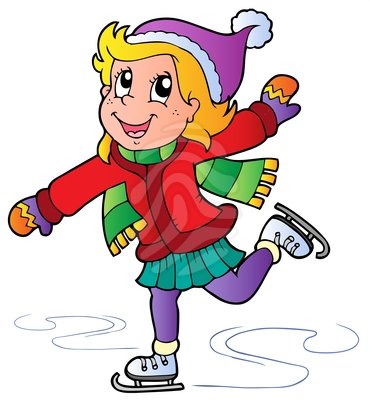 Snowmobile
Build a Snowman
Skating
Skiing
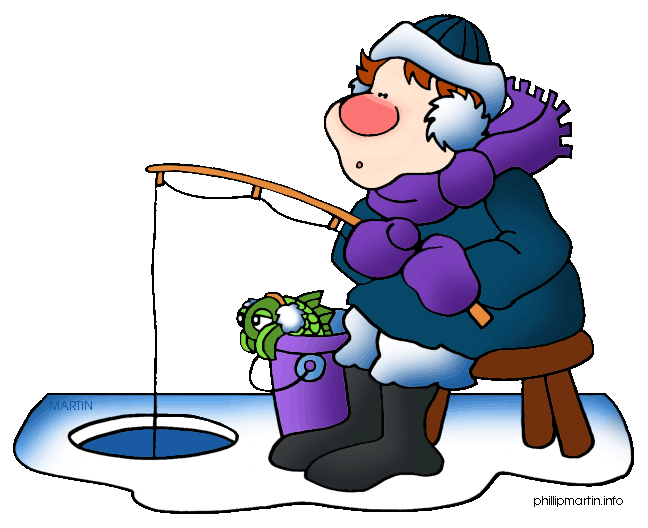 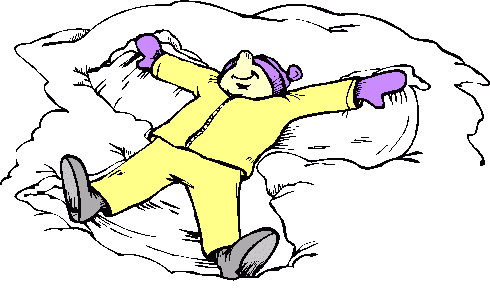 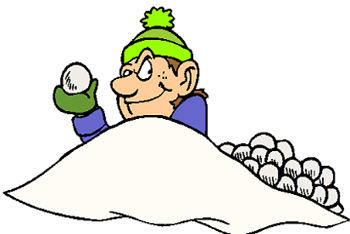 Make a Snow Angel
Ice Fishing
Snowball Fight
Winter Wonderland
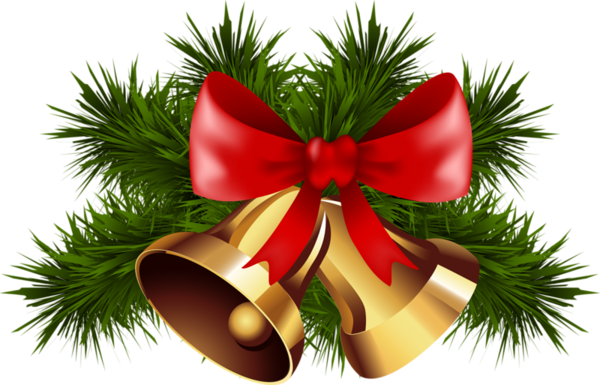 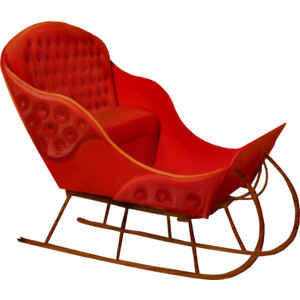 Sleigh bells ringAre you listeningIn the laneSnow is glisteningA beautiful sight,We're happy tonightWalking in a winter wonderland
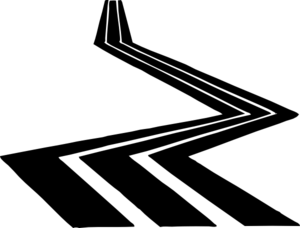 Winter Wonderland
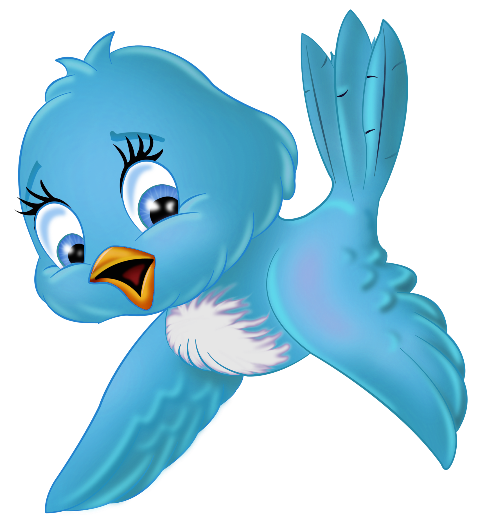 Gone away, is the blue birdHere to stay, is the new birdHe sings a love song,As we go alongWalking in a winter wonderland
Winter Wonderland
In the meadow we can build a snowmanAnd pretend that he is Parson BrownHe'll say are you marriedWe'll say no manBut you can do the jobWhen you're in town
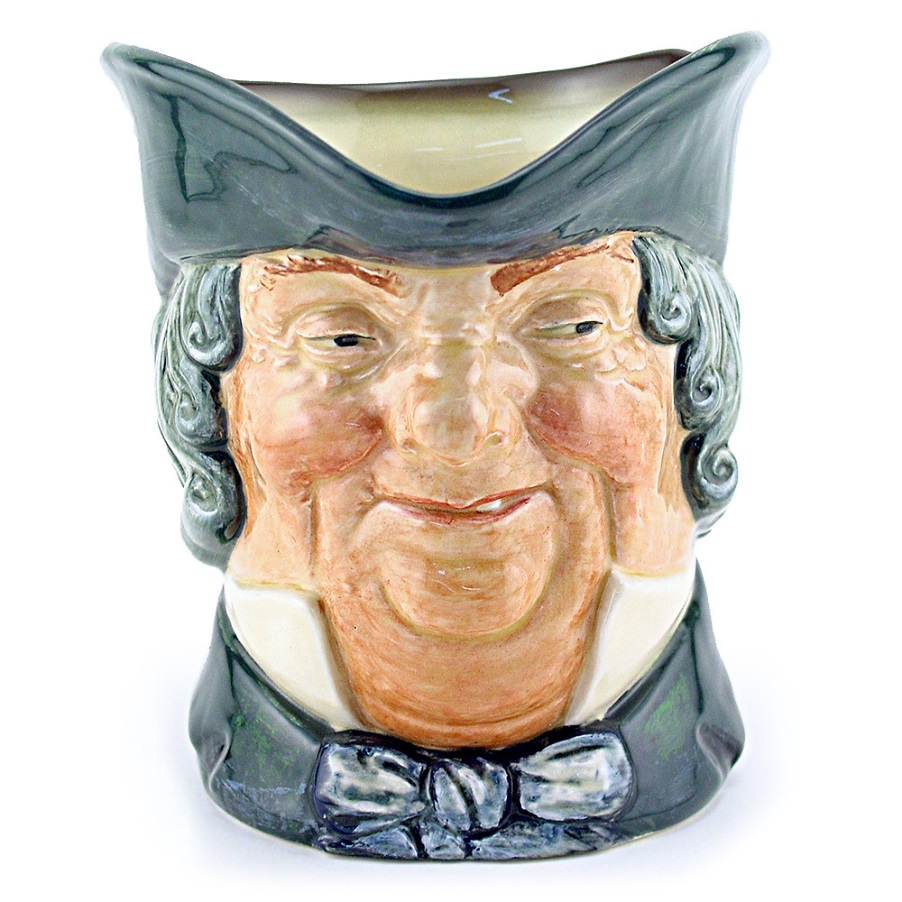 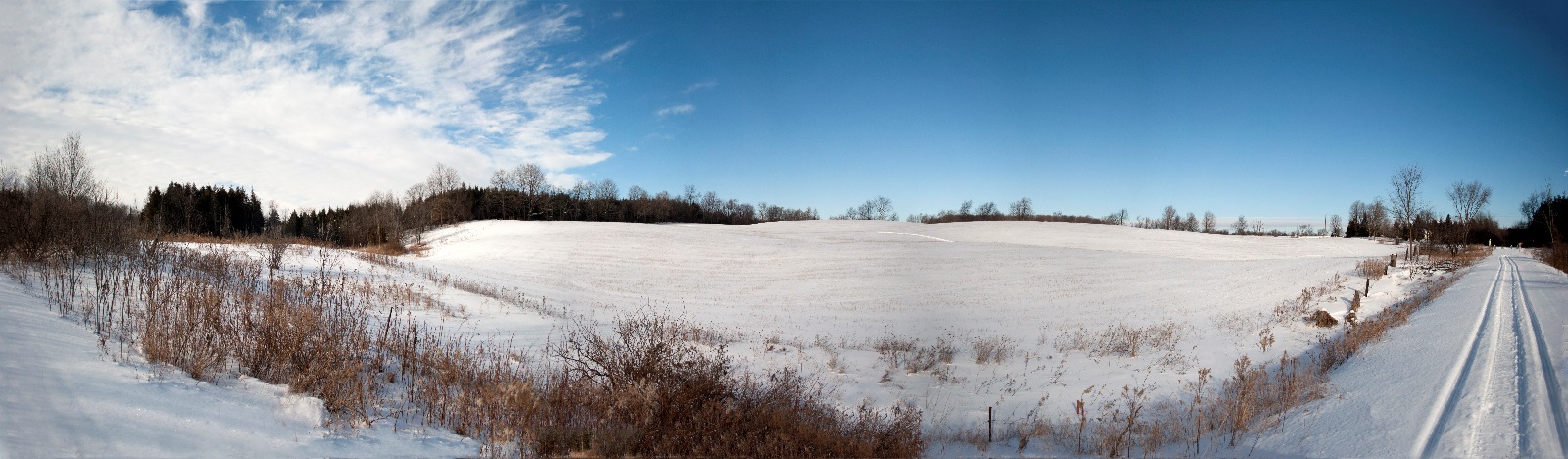 Winter Wonderland
Later onWe'll conspireAs we dream by the fireTo face unafraidThe plans that we've madeWalking in a winter wonderland
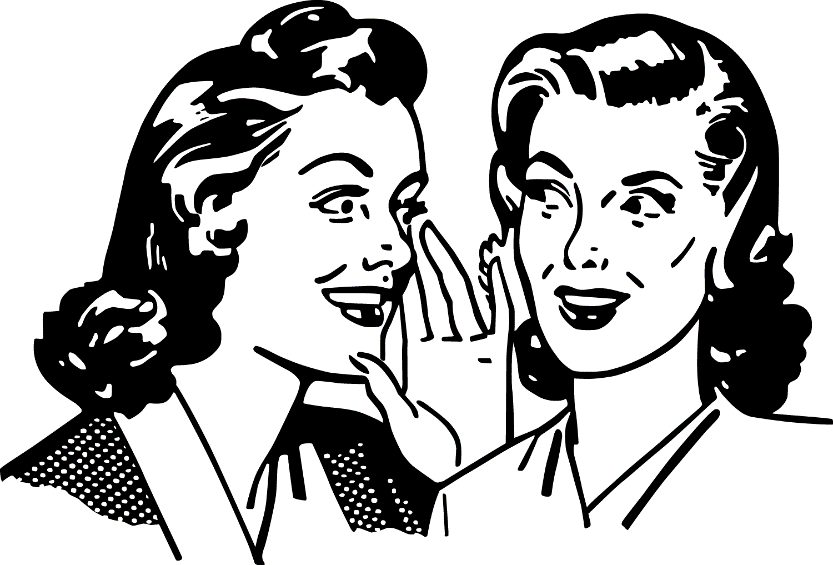 Winter Wonderland
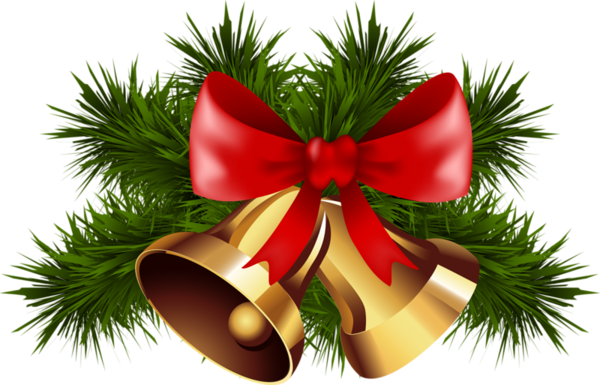 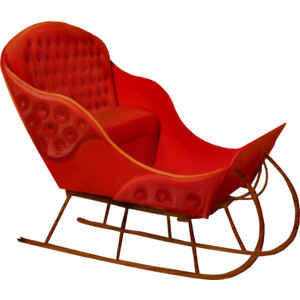 Sleigh bells ringingAre you listeningIn the laneSnow is glisteningA beautiful sight,We're happy tonightWalking in a winter wonderland
Winter Wonderland
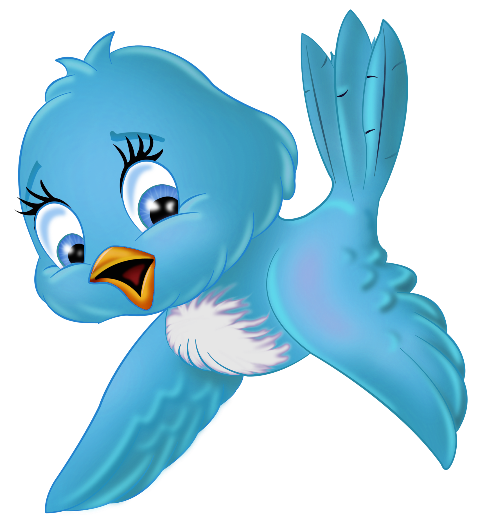 Gone away, is the blue birdHere to stay, is the new birdHe sings a love a songAs we go alongWalking in a winter wonderland
Winter Wonderland
In the meadow we can build a snowmanAnd pretend that he's a circus clownWe'll have lots of fun with Mr. SnowmanUntil the other kiddies knock them down
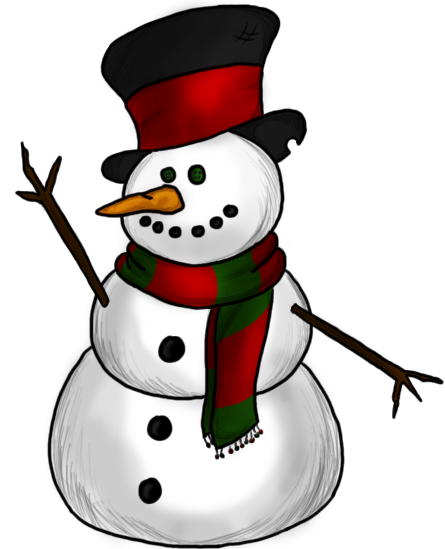 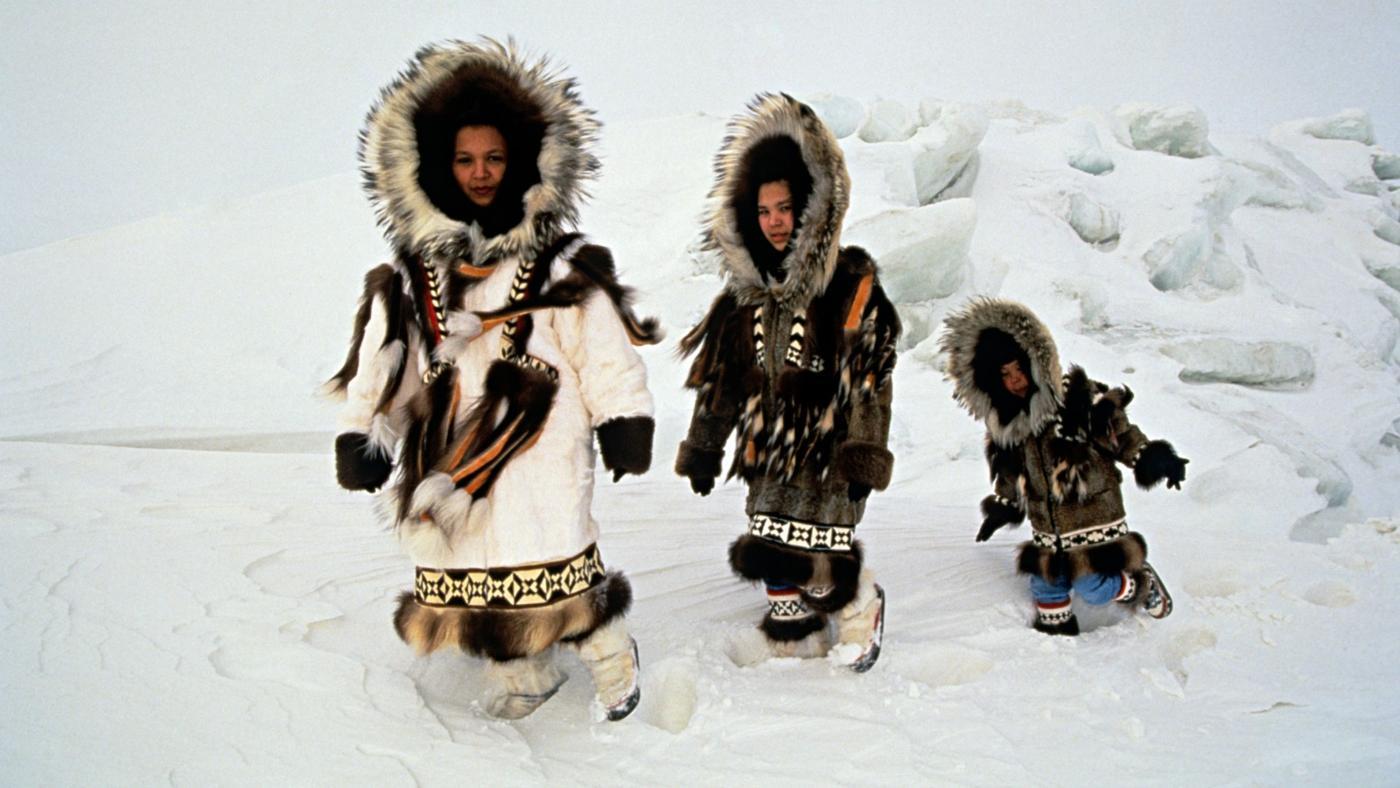 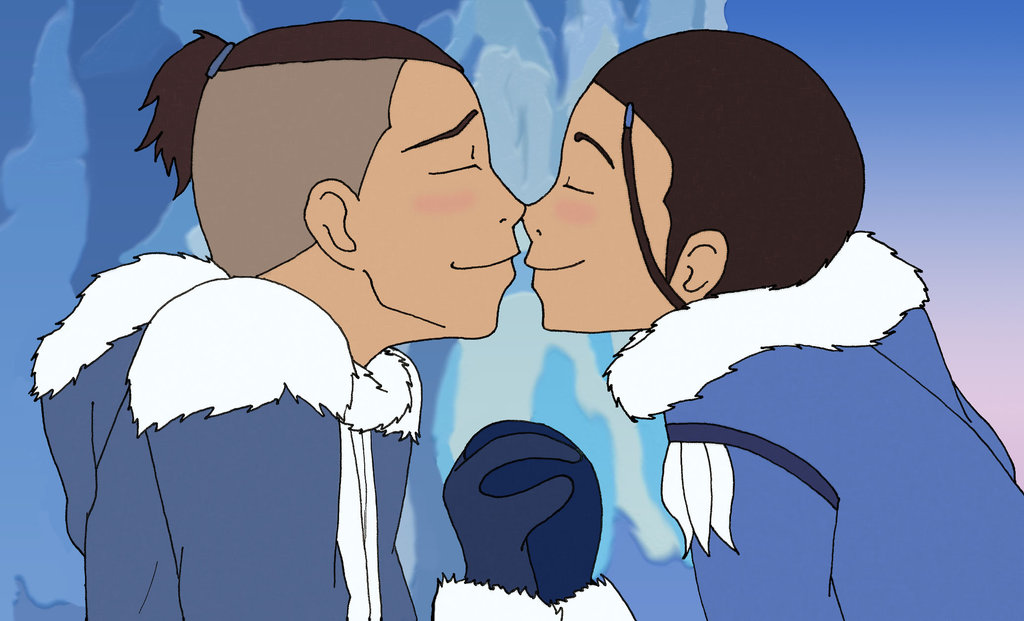 Winter Wonderland
When it snowsain't it thrillingThough your nose, gets a chillingWe'll frolic and play, the Eskimo wayWalking in a winter wonderlandWalking in a winter wonderland
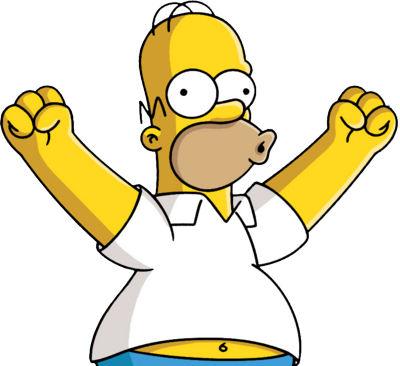 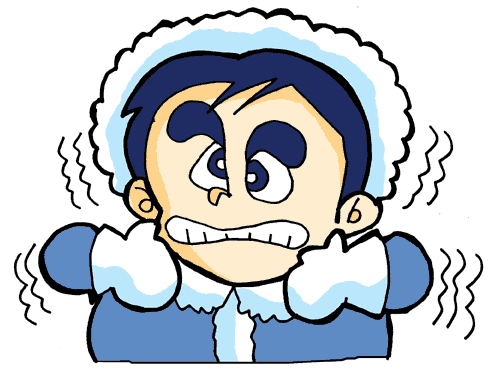 What is it?
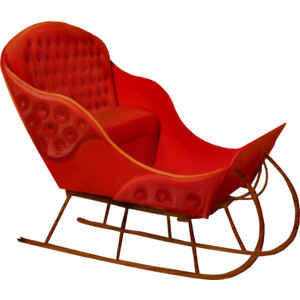 Sleigh
A Small Road:
Lane
Like Shining:
Glistening
Something nice to see:
A beautiful sight
An area with no trees:
Meadow
Make plans:
Conspire
Not scared:
Unafraid
Exciting:
Thrilling
I feel cold:
Chilling
People who live in the arctic circle:
Eskimo
Winter Wonderland
https://www.youtube.com/watch?v=L1nQpoAvTSg
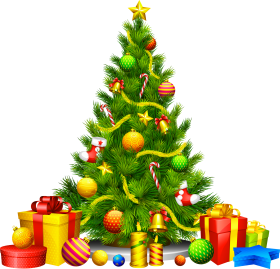 Christmas Tree
Decorate the Christmas Tree
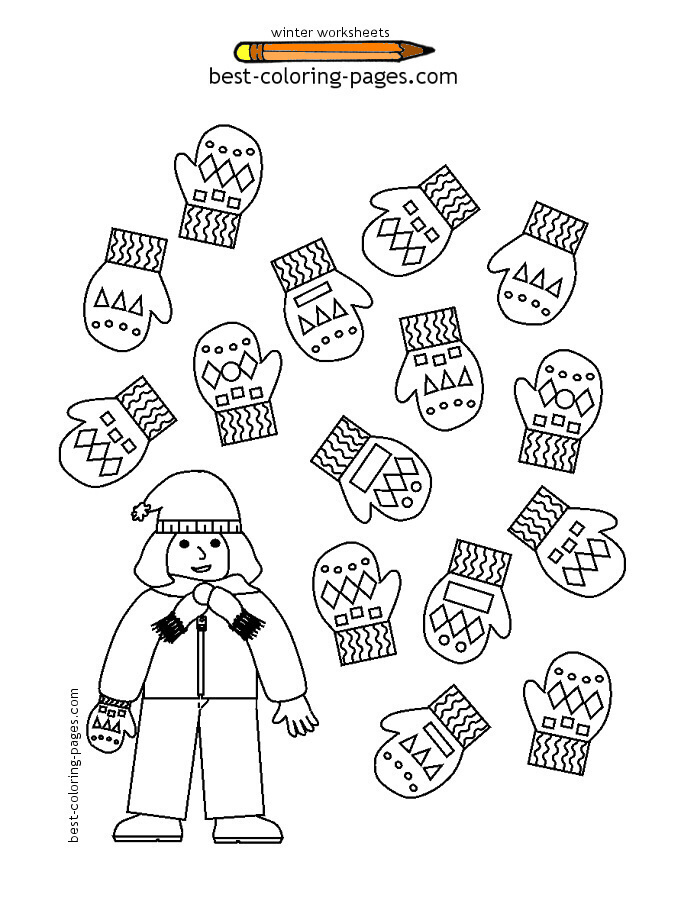 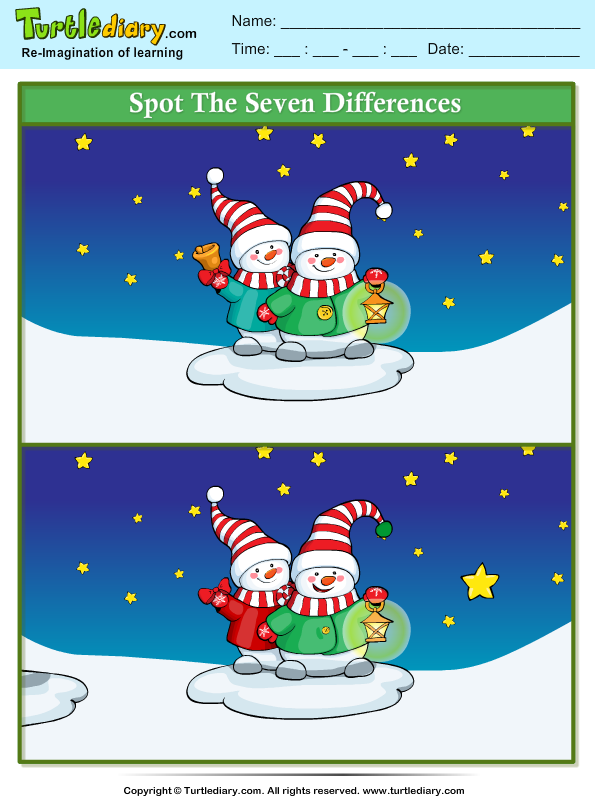 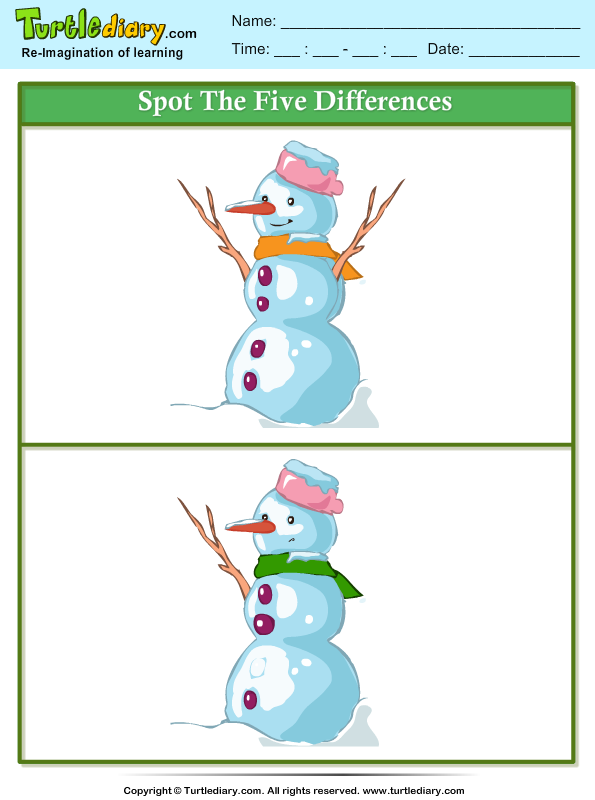 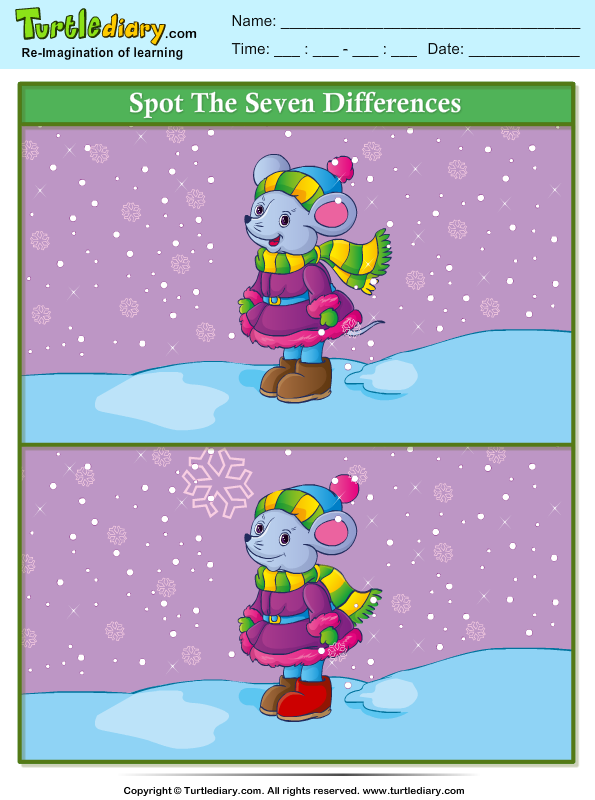 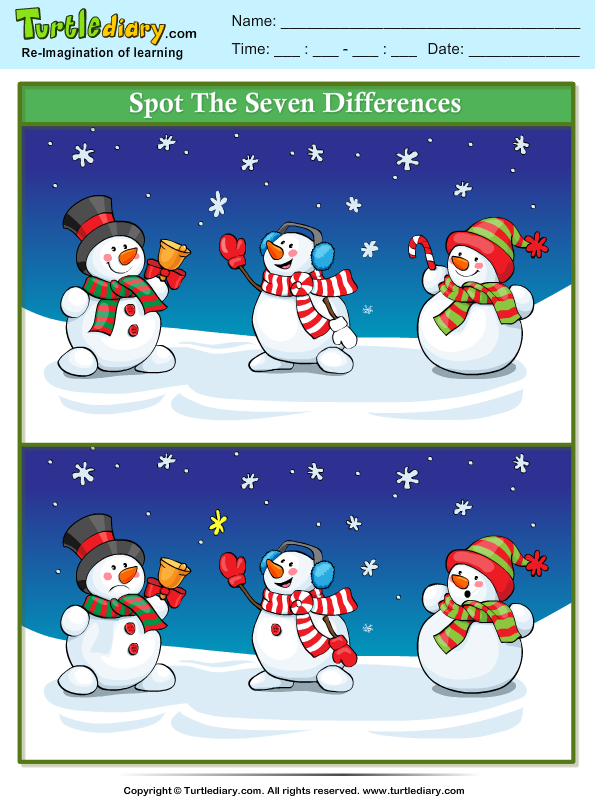 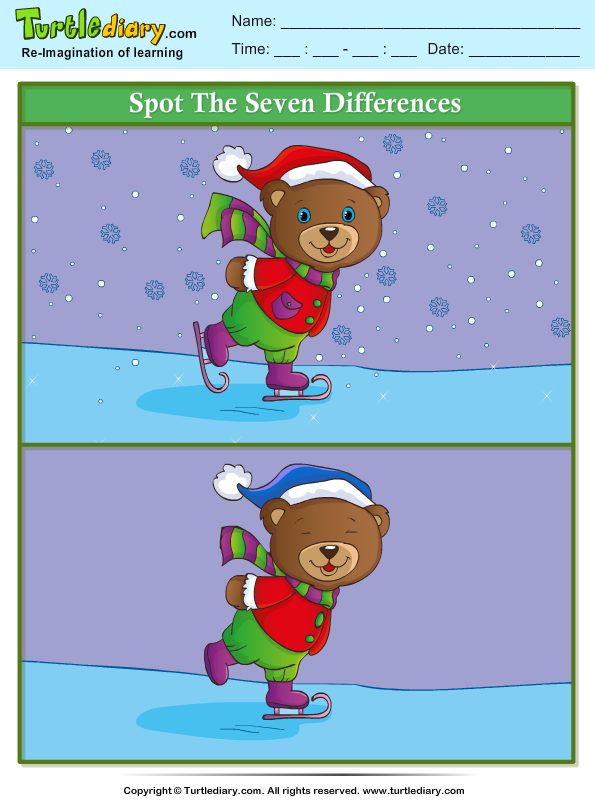 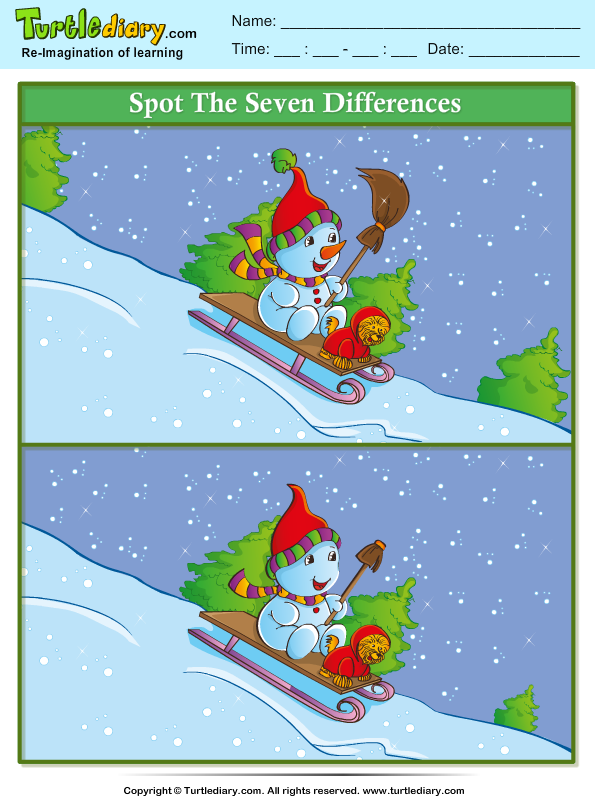 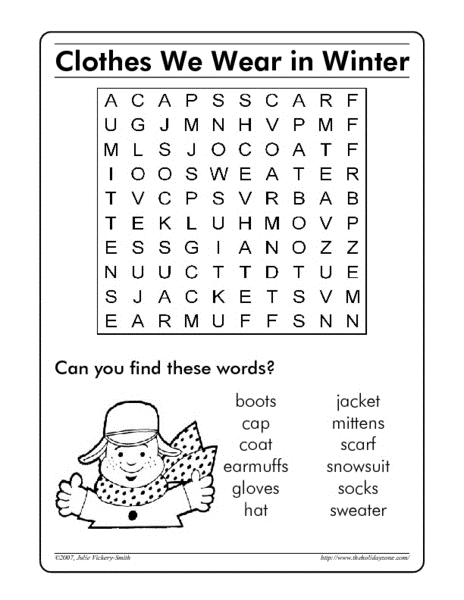 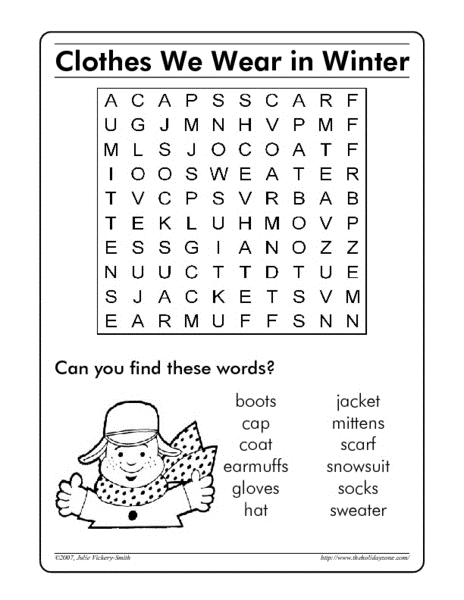